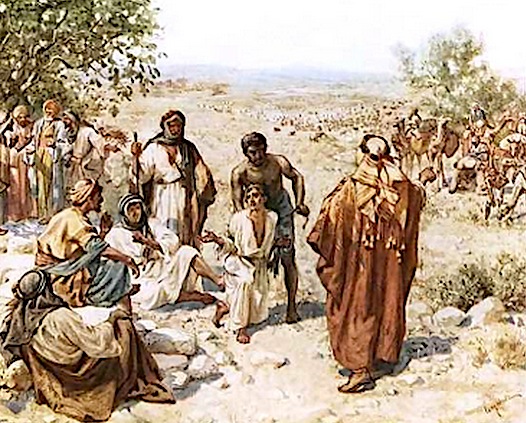 Family course
 Moses
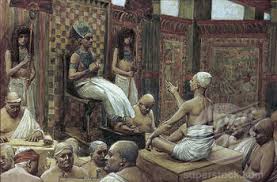 National course
 Jesus
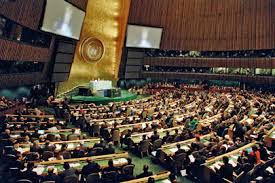 World-level course
 Second Coming
Moses and Jesus 2
Session 29
The Second National Course to Restore Canaan
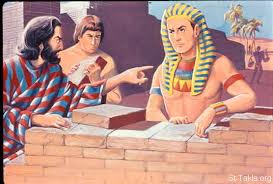 The disbelief of the Israelites: failure of the first national course
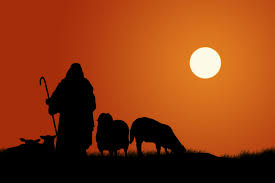 Indemnity Period: 40 years in Midian
The second national course: foundation of faith
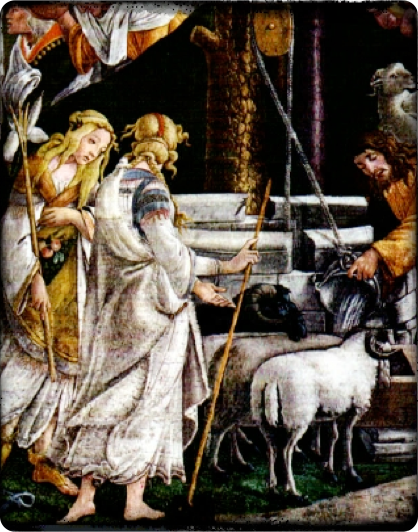 Moses lived as a shepherd
He married Zippo'rah, the daugher of Jethro
They had a son, Gershom
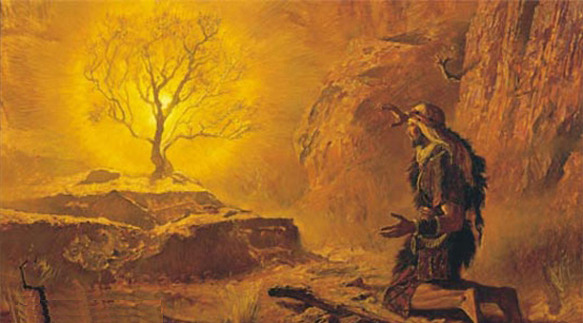 God called Moses to Mt. Horeb
God appeared in a burning bush.
He called Moses to lead Israel out of slavery.
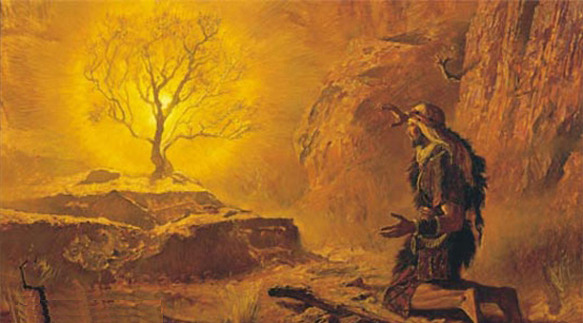 I have seen the affliction of my people who are in Egypt…
I know their sufferings…
Come, I will send you to Pharaoh that you may bring forth my people… out of Egypt. Ex 3:7 ff.
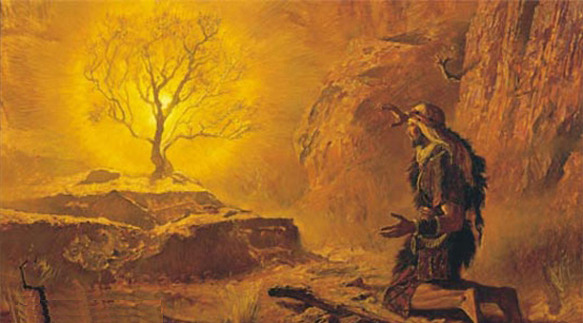 Moses was afraid: who should I say sent me?
God said, “I am that I am. Tell them ‘I am’ sent you.”
He showed Moses three signs.
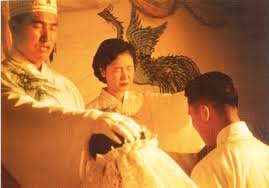 Moses' Three Great Signs
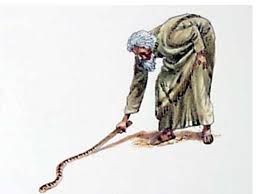 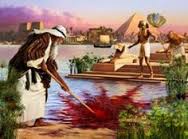 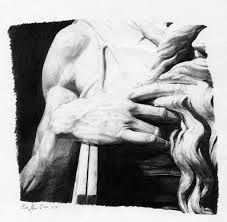 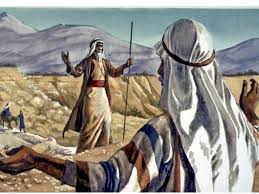 Aaron had walked many days to meet Moses.
He shall speak for you to the people; and he shall be a mouth for you, and you shall be to him as God. Ex 4:16-17
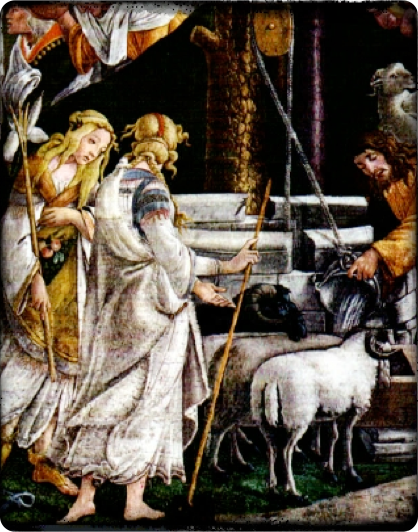 Removed Satan’s blood
Chosen nation
Maintained faith
God
Established the Foundation of faith
Ex 4:24-26 
God Tried to kill Moses
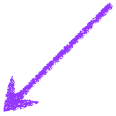 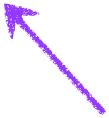 Adam and Eve Attacked God
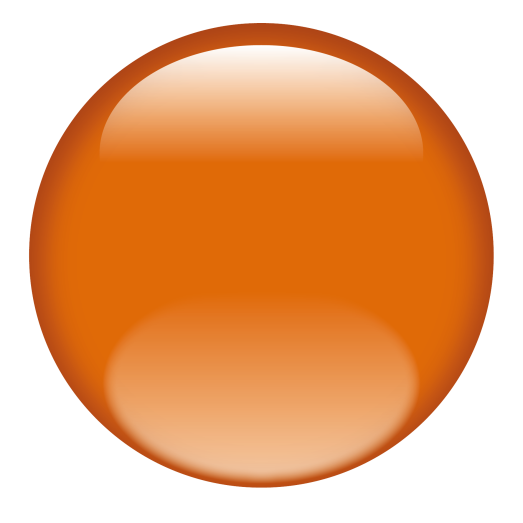 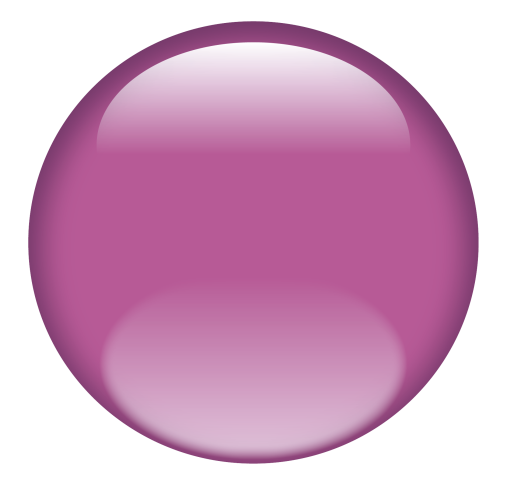 Eve
Adam
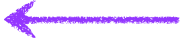 Zippo'rah
Moses
Cut off Gershom’s foreskin and threw it at Moses
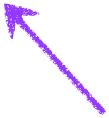 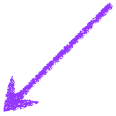 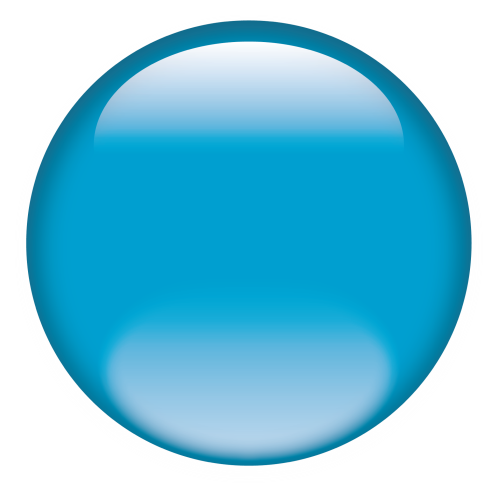 Gershom
God
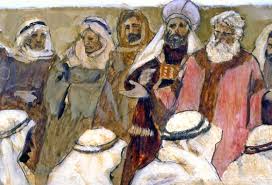 Israel believed
Abel for the national Foundation of Substance
Remove fallen nature from the nation
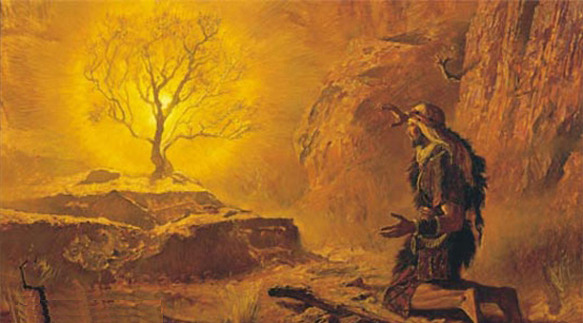 But Pharaoh said, “Who is the Lord, that I should heed his voice and let Israel go?  I do not know the Lord, and moreover I will not let Israel go.” Ex 5:2
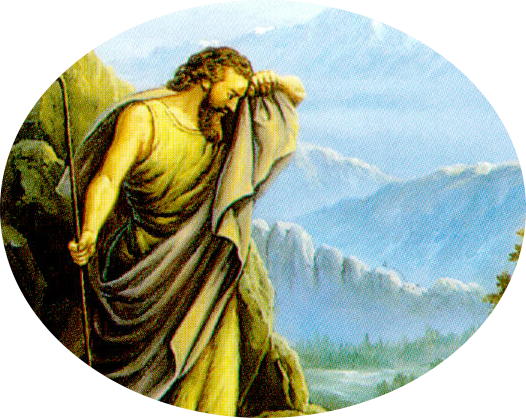 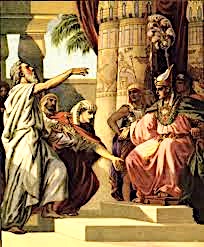 The Israelites suffered greater oppression, murmured against Moses.
God consoled Moses and commanded him again.
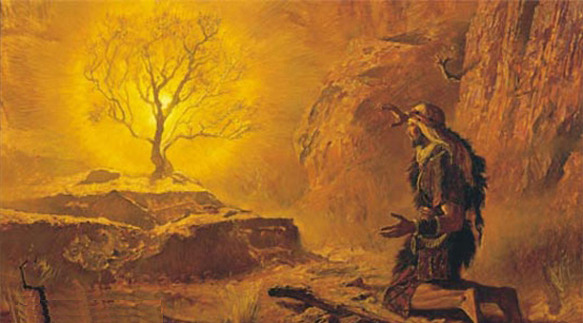 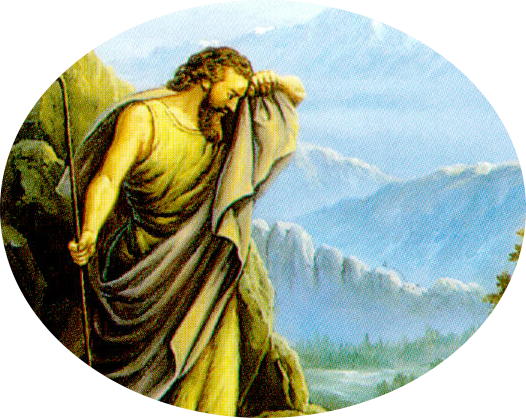 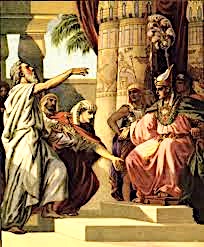 Plagues upon Egypt
Water turns to blood
Frogs cover the land
Gnats afflict man and beast
Swarms of flies ruin the land
All the Egyptians’ cattle dies
Egyptians are afflicted with boils
Thunder and hail
Swarms of locusts
Three days of darkness
All firstborn sons and cattle die
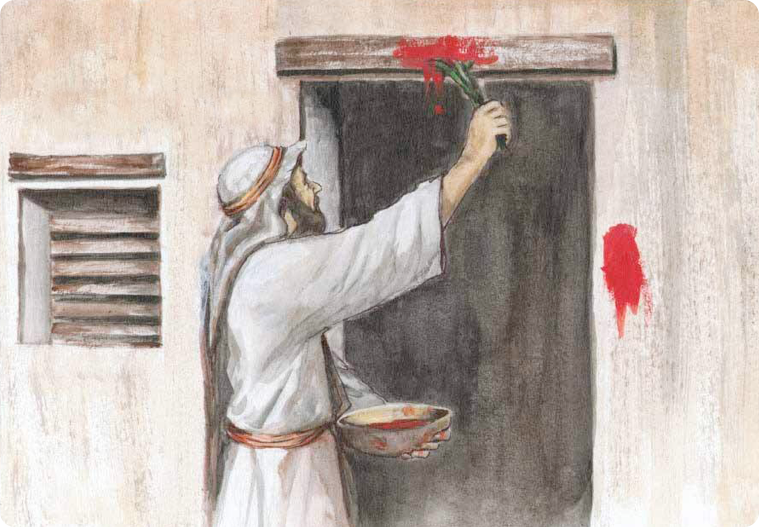 And they shall take of the blood, and strike it on the two side posts and on the upper door post of the houses, wherein they shall eat it. Ex 12:7
…when I see the blood, I will pass over you, and the plague shall not be upon you to destroy you. Ex 12:13
This laid the national foundation of faith.
The original route
God planned for a 21-day passage
Based on faith and obedience to Moses
The 3-day start  Succoth
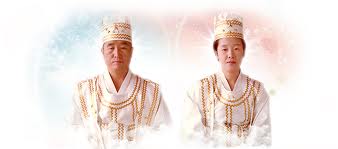 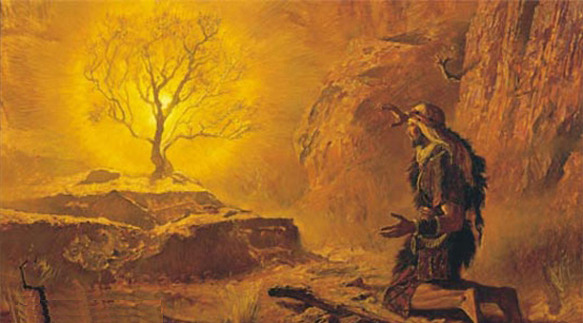 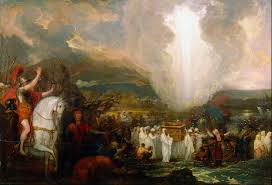 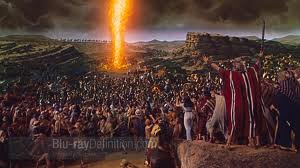 Fire and cloud
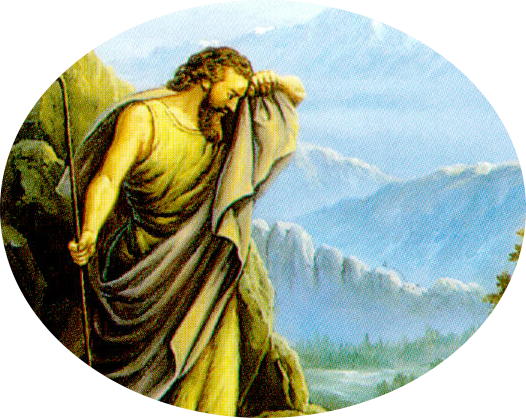 Jesus, the Word and 
Bride, Holy Spirit
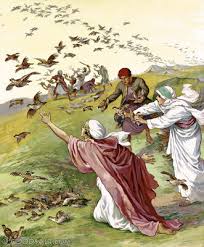 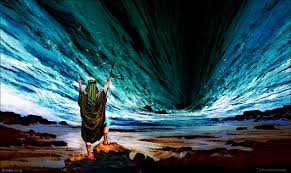 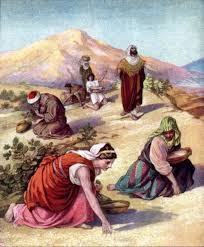 Chariots drowned: Satan will perish
Jesus’ Word divides life and death
Manna and quail: Jesus' flesh and blood
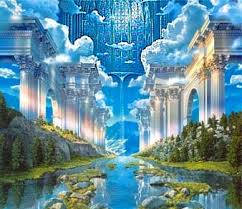 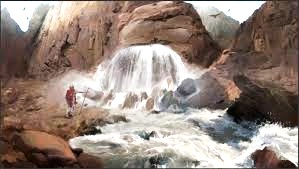 Moses brought water from the rock
Jesus brings living water in the Holy City
Israel fought the Amalekites at Rephidim
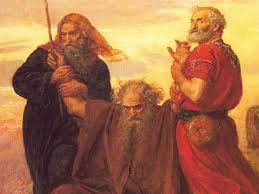 Aaron and Hur lifted Moses’ arms to guarantee victory
Aaron and Hur represented Jesus and the Holy Spirit
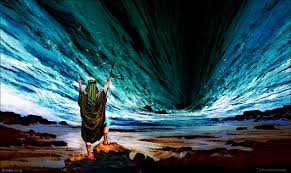 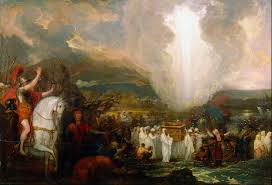 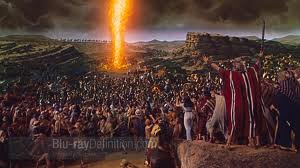 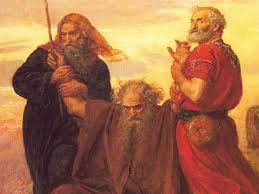 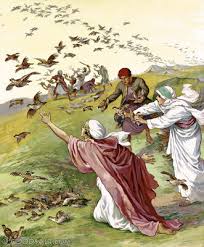 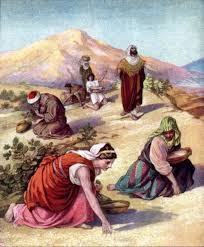 God is the author of salvation
God appears in history
He performs the work of redemption
Lessons essential to our challenging journey
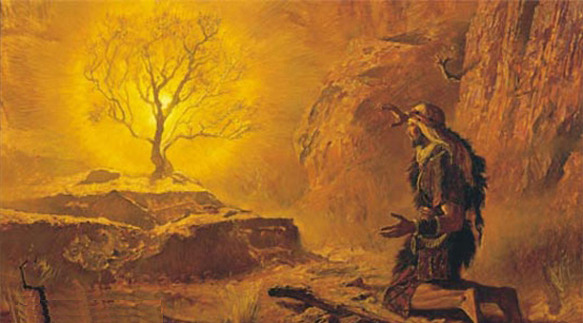 Faith
Love
Unity
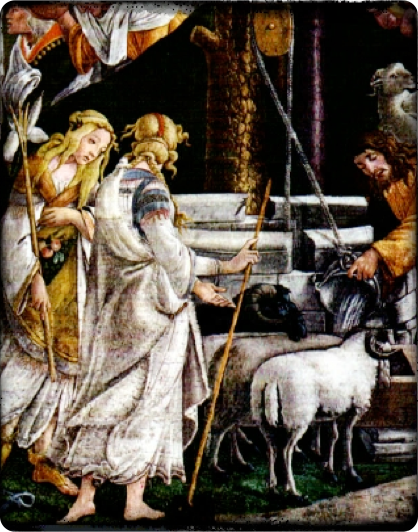 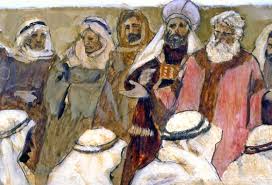 Lessons essential to our challenging journey
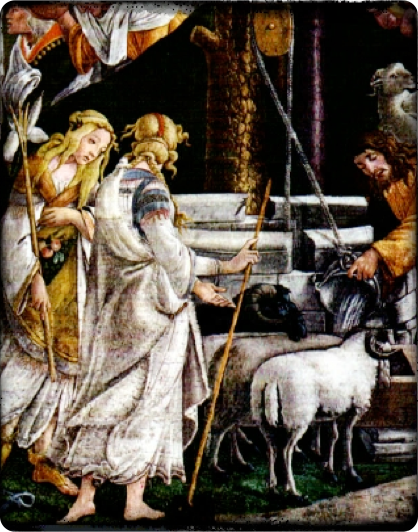 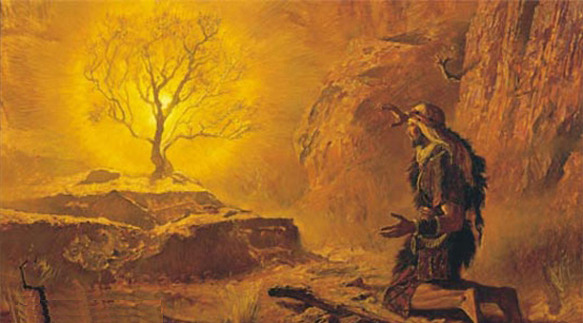 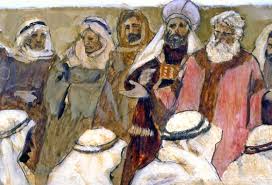 Who is this age’s central figure?
Will he endure a wilderness course?
Would you follow him out of Egypt?